Вплив алкоголю на здоров’я підлітка
Що ж насправді представляє собою алкоголь?
Алкоголь - це етанол (етиловий спирт чи просто спирт), який виготовляють ферментацією цукрів (бродінням). Під словом алкоголь часто розуміють алкогольні напої - це назва для напоїв зі вмістом етилового спирту. Наркотична залежність від цих напоїв називається алкоголізм. Алкоголь належить до наркотичних отрут. Алкоголь у «чистому» вигляді, такому як етанол (95% медичний спирт), потрапивши в організм будь-яким шляхом і маючи певну концентрацію, викликає важке отруєння організму і, як правило, смерть.
Як впливає алкоголь на організм                людини
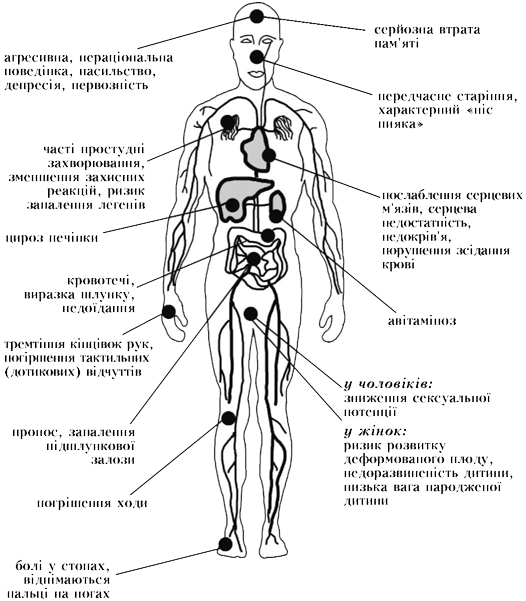 Вплив алкоголю на підлітковий організм
Вчені всього світу протягом майже сорока років все гучніше і тривожніше заявляють про небезпеку, яка підстерігає підростаюче покоління дітей, підлітків, молодь. Мова йде про все зростаючий розмах споживання спиртних напоїв неповнолітніми. Так в США (штат Нью-Йорк) 91 процент 16-літніх учнів вживають алкогольні напої. У Канаді біля 90 процентів учнів 7-9 класів вживають спиртні напої. У ФРН 1 процент дітей 8-10 років в стані алкогольного сп‘яніння затримується поліцією.
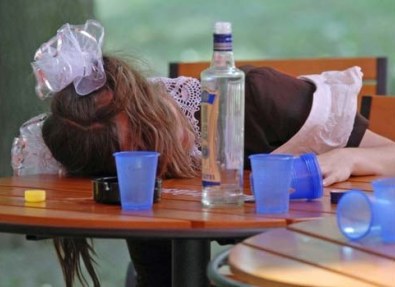 Мабуть, не треба володіти особливою уявою, щоб уявити собі шкоду, яку може викликати у підлітка хоч би однократне вживання вина або навіть пива. Сучасні дослідження дозволяють обгрунтовано стверджувати, що в тілі людини немає таких органів і тканин, які б не вражалися алкоголем. Попавши в організм, він досить повільно (з швидкістю 0,1 г на 1 кг маси тіла в годину) розщеплюється в печінці. І тільки 10 процентів від загальної кількості прийнятого алкоголю виводиться з організму в незмінному вигляді. Алкоголь, що залишився, циркулює разом з кров‘ю по всьому організму, поки не розщепиться весь. Висока проникність «молодих» тканин, їх насиченість водою дозволяє алкоголю швидко поширюватися по зростаючому організму.
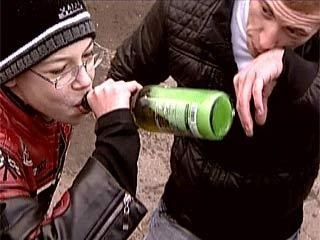 Токсичний вплив алкоголю, передусім, позначається на діяльності нервової системи. Якщо вміст алкоголю в крові прийняти за 1 (одиницю), то в печінці він буде таким, що дорівнює 1,45, а в головному мозку - 1,75. Навіть невеликі дози алкоголю впливають на обмін в нервовій тканині, передачу нервових імпульсів. Одночасно порушується робота судин головного мозку: відбувається їх розширення, збільшення проникності, крововилив в тканину мозку. У підлітковому віці мозкова тканина бідніша фосфором, багатша водою, перебуває в стадії структурного і функціонального вдосконалення, тому алкоголь особливо небезпечний для неї. Навіть однократні вживання спиртного можуть мати самі серйозні наслідки.
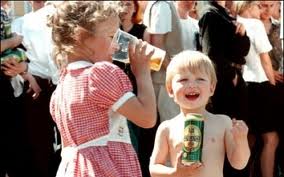 При систематичних вживаннях спиртних напоїв жирові зміни в клітках печінки призводять до омертвіння печінкової тканини, розвивається цироз печінки, вельми грізне захворювання, майже завжди супроводжуюче хронічний алкоголізм. Дія алкоголю на печінку підлітка ще більш руйнівна, оскільки цей орган перебуває в стадії структурного і функціонального формування. Ураження кліток печінки приводить до порушення білкового і вуглецевого обміну, синтезу вітамінів і ферментів. Спиртні напої, можна сказати, «роз‘їдають» слизову оболонку стравоходу, шлунка, порушують секрецію і склад шлункового соку, що утрудняє процес травлення і, зрештою, несприятливо позначається на рості і розвитку підлітка.
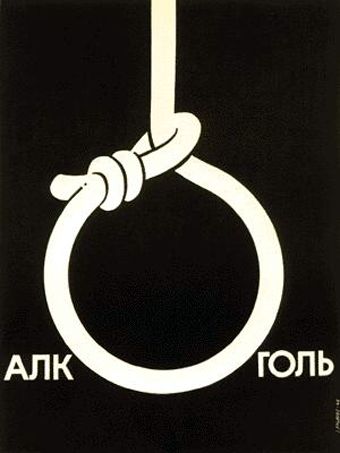 Таким чином, алкоголь ослабляє організм, гальмує формування і дозрівання його органів і систем, а в деяких випадках, наприклад при зловживанні, і зовсім зупиняє розвиток деяких функцій вищої нервової системи. Чим молодший організм, тим згубніше діє на нього алкоголь. Крім того, вживання алкогольних напоїв підлітками значно швидше, ніж у дорослих, веде до формування у них алкоголізму.
Підлітковий, або дитячий, алкоголізм, мабуть, один з найстрашніших видів алкоголізму. Ні, його не можна порівняти з алкоголізмом безпробудного п’яниці, якому вистачає чарки для кількагодинного перебування в стані «невагомості». Проте саме він стає причиною перетворення здорової дитини на дегенерата. Для підліткового організму не існує поняття нешкідливого вживання алкоголю. Алкоголь дуже грубо втручається в процес становлення несформованого підліткового організму та завжди якоюсь мірою деформує особистість. А тому будь-яке вживання спиртного в підлітковому віці – зловживання!
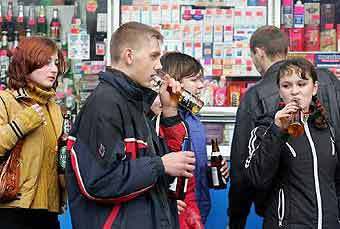 Статистика
На жаль, сьогодні стало великою рідкістю побачити на вулиці компанію молодих людей, що відпочивають в парку, на лавочках, прогулюються містом та не п’ють пиво чи «слабоалкоголку». За даними Всесвітньої організації охорони здоров’я Україна посідає 1! місце за масштабами розвитку підліткового алкоголізму. У рамках дослідження науковці опитали понад 200 тисяч учнів 5-го, 8-го та 10-го класів із 41-ї країни світу. Виявляється, в нашій країні кількість школярів, що вживають алкогольні напої принаймні раз на місяць, сягає 40 відсотків! На другому опинилися молоді ізраїльтяни з 28 відсотками любителів алкогольних напоїв. Третє місце посіла Чехія. Російські школярі та підлітки зайняли 15 сходинку, а замикає список Ісландія та Ірландія.
До того ж, вживання алкоголю дуже швидко викликає в несформованому дитячому організмі серйозні захворювання внутрішніх органів (печінки, серця, нирок та ін.), розвивається алкогольна токсична енцефалопатія, тобто, мозок пошкоджується алкоголем і, як наслідок, спостерігається відставання в психічному розвитку, знижується успішність у школі. Причому, мозок реагує на алкоголь дуже швидко, наслідки відчуваються миттєво.
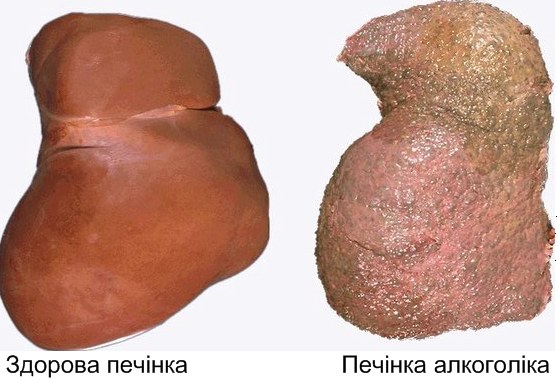 Дякую за увагу!
  Виконала учениця 
8-Б класу          
Кудименко Діана